What should be exceptional: copyright, human rights or taking disability seriously?Dr Abbe Brown, University of Aberdeen Professor Charlotte Waelde, University of Exeter
What are we talking about?Text
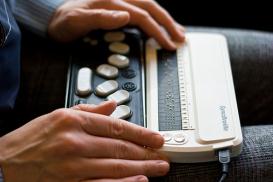 Son of Groucho Creative Commons Attribution 2.0 Generic licence via Flickr
Karola Riegler Photography Creative Commons Attribution – No Derivs 2.0 Generic licence via Flickr

new style – DAISY project
“the prohibitive cost of refreshable braille has forced publishers to offer only a braille reading experience through expensive hard copy. The market for the new device consists almost entirely of readers who currently do not have access to a refreshable braille display because these are mostly supplied by governments to blind people in education and employment in the most prosperous countries.”
What are we talking about?Dance
A Casting Exploration 

http://www.youtube.com/watch?v=6YEtEyr6N4g
Fundamental questions
Why CRPD?
exceptional?

What is disability?
social, medical, affirmative 
cognitive/physical/sensory
ethical silence
Law – what is exceptional? - 1
The human rights perspective

“Mainstream” treaties (1966)
ICESCR 
cultural life 
reward of author
non discrimination
General Comments
ICCPR
expression and information
General Comment
CRPD (2006)
develop and utilise creative, artistic and intellectual potential, for own benefit and enrich society; IP not to be obstacle
Outcome 1
Copyright is exceptional

For blind readers, focus is on expression and sharing in culture, subject to some reward of individual author
Law – what is exceptional? - 2
The copyright perspective

copyright owner controls reproduction
subject to limits 
international copyright treaties “blind” to disability 

UK CVIPA 2002 and Hargreaves
other states could do more
moral rights impact?

A (ongoing) disappointing international experience
essential medicines, TRIPS and FTAs yet again….
Outcome 2
Human rights and disability exceptional 

Focus is maximising publishers’ rights
Missing interactions
Dance and disability

disregard by copyright :
ownership, authorship, choreography, fixation
moral rights, parody
Casting Exploration – new work, new control? 

www.invisibledifference.org.uk

Can copyright see difference?
Is there an acceptable face of disability in dance?
Should disability be kept private?
Who values disabled dance
The disability perspective
Cases on disability and copyright?
Copyright provides an answer to the word question
Copyright does not address the dance question
Copyright has made human rights and disability exceptional
implicitly
knowingly
Other thoughts
Human rights do not have vehicles to deliver their  answers

Exceptional not because of lack of treaty but lack of enforceability and private power of others
A way forward?
Activism and pressure for international copyright treaties

National activism and legislation
UK model “plus”
If challenged, TRIPS and human rights at WTO
courts rather than policy

Taking disability seriously